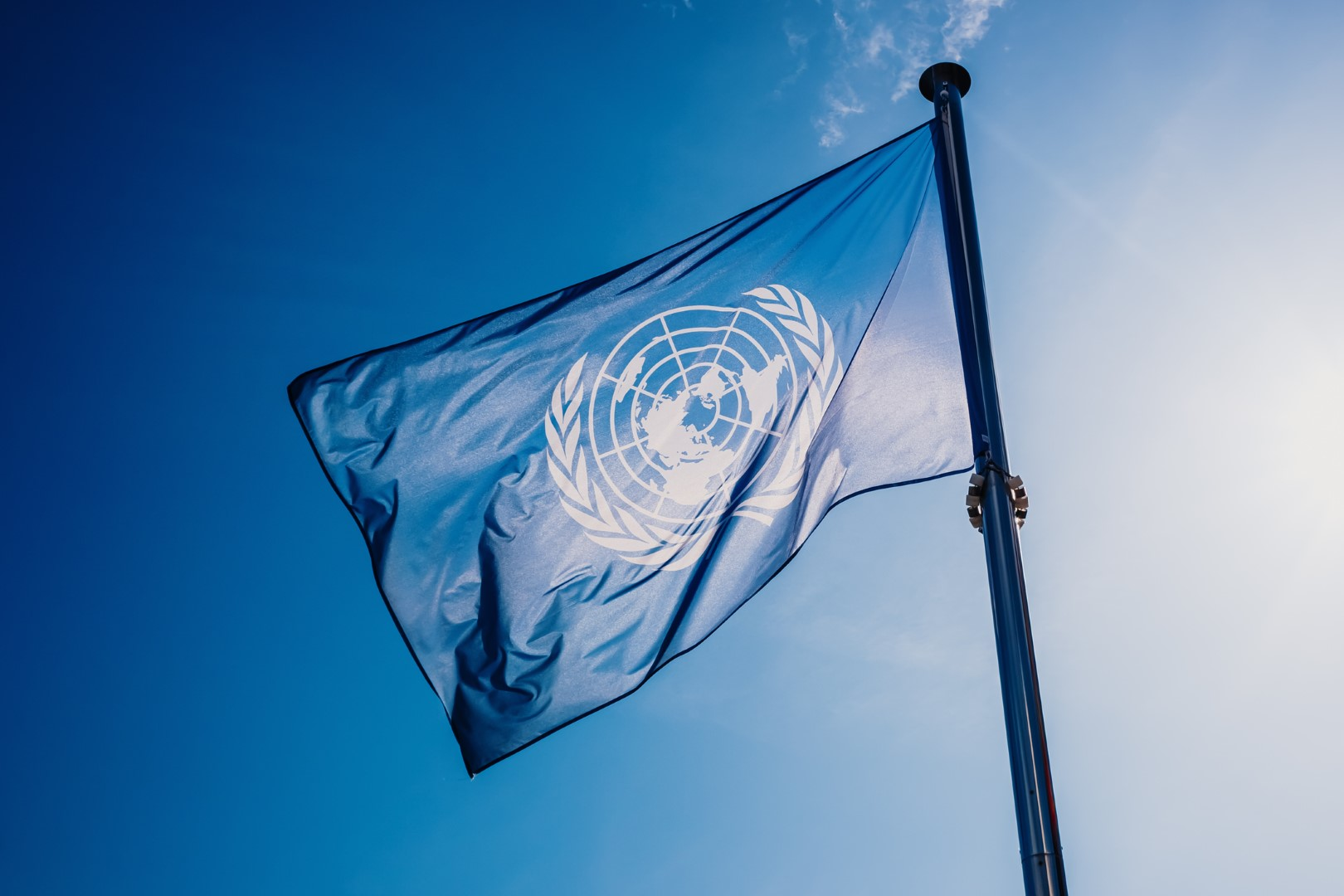 Organizacja Narodów Zjednoczonych
24 Października 1945
Powstanie ONZ
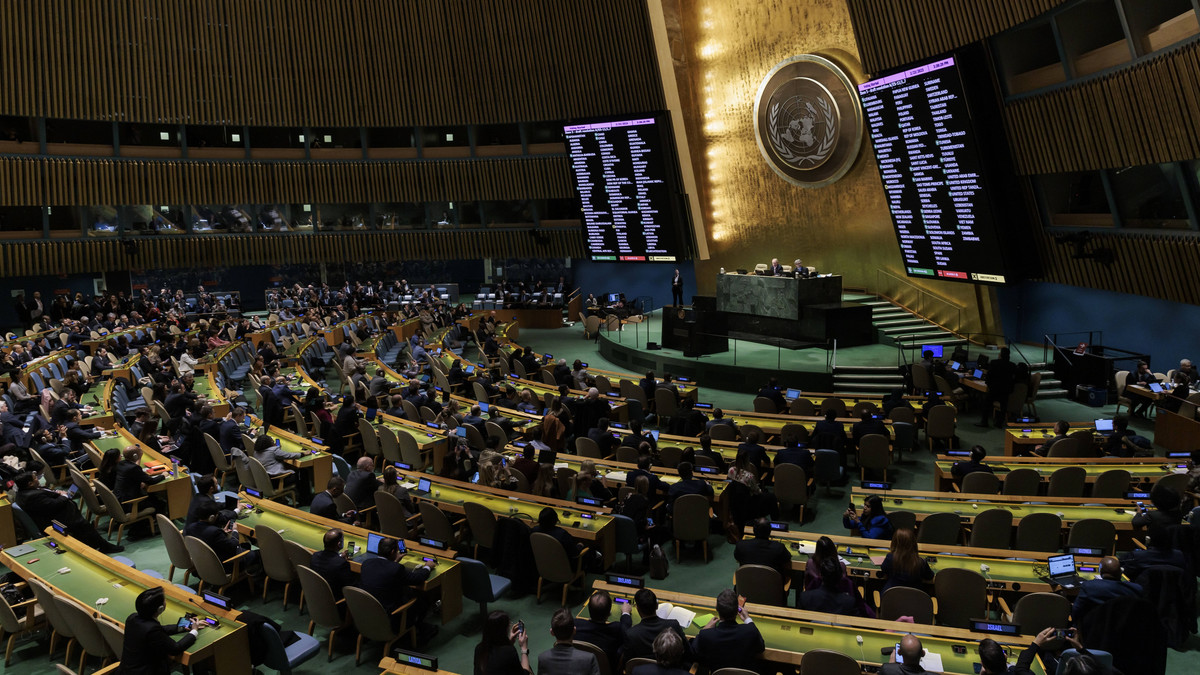 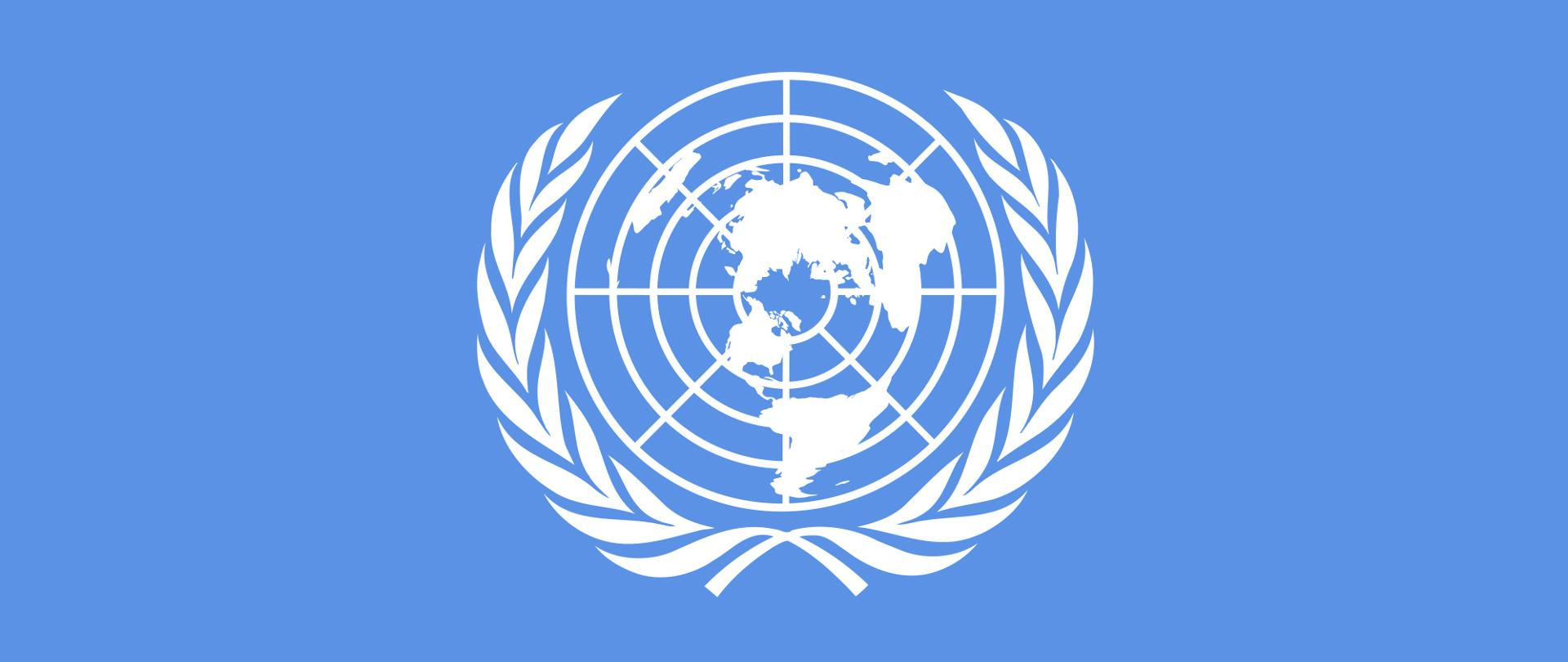 Celem ONZ jest utrzymanie pokoju na świecie, rozwijanie współpracy na międzynarodowej i ochrona praw człowieka oraz wspieranie rozwoju gospodarczo-społecznego państw
ONZ co to? I Główne cele ich działania
Jest to organizacja międzynarodowa do której należy zdecydowana większoć ilość istniejących państw na świecie
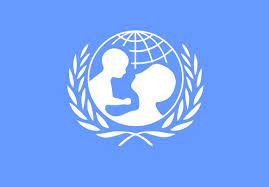 Jaką role odgrywa ONZ we współczesnym świecie?
utrzymanie międzynarodowego pokoju i bezpieczeństwa państwa członkowskie podejmują wspólne działania na rzecz pokojowego rozwiązania spory i kryzysów
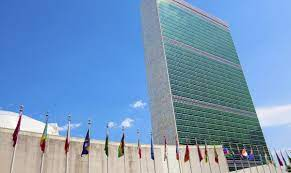 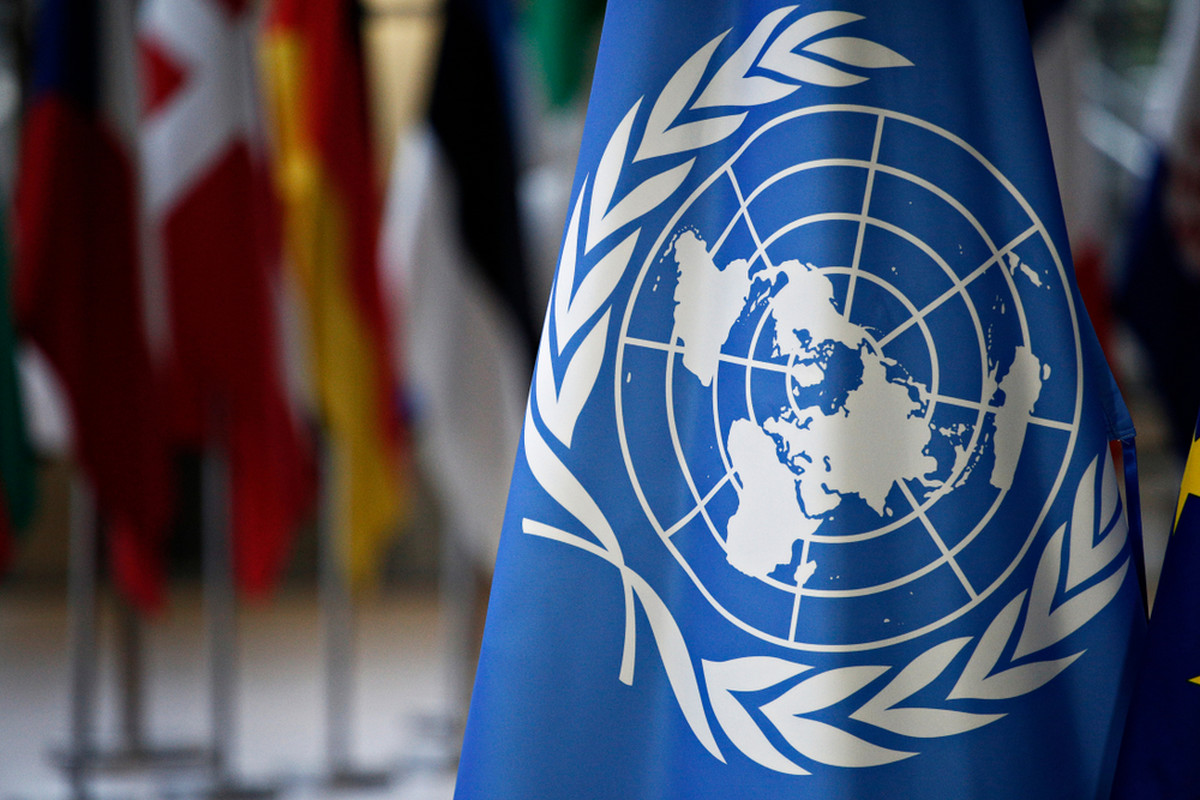 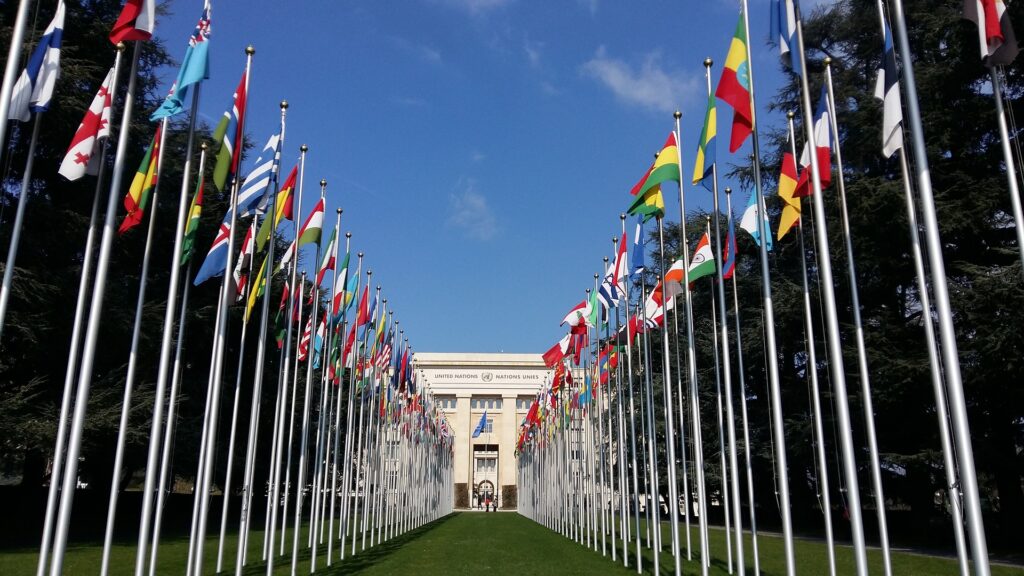 Ile państw jest w ONZ
przez 51 krajów które zobowiązały się do utrzymania międzynarodowego pokoju i bezpieczeństwa rozwijania przyjaznych stosunków między narodami promowania postępu społecznego oraz lepszego standardu życia i praw człowieka. Do organizacji należą 193 państwa
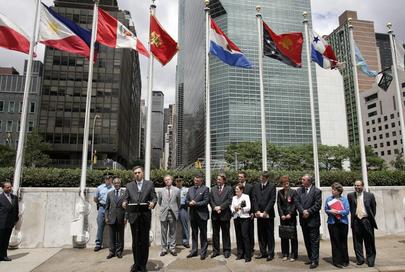 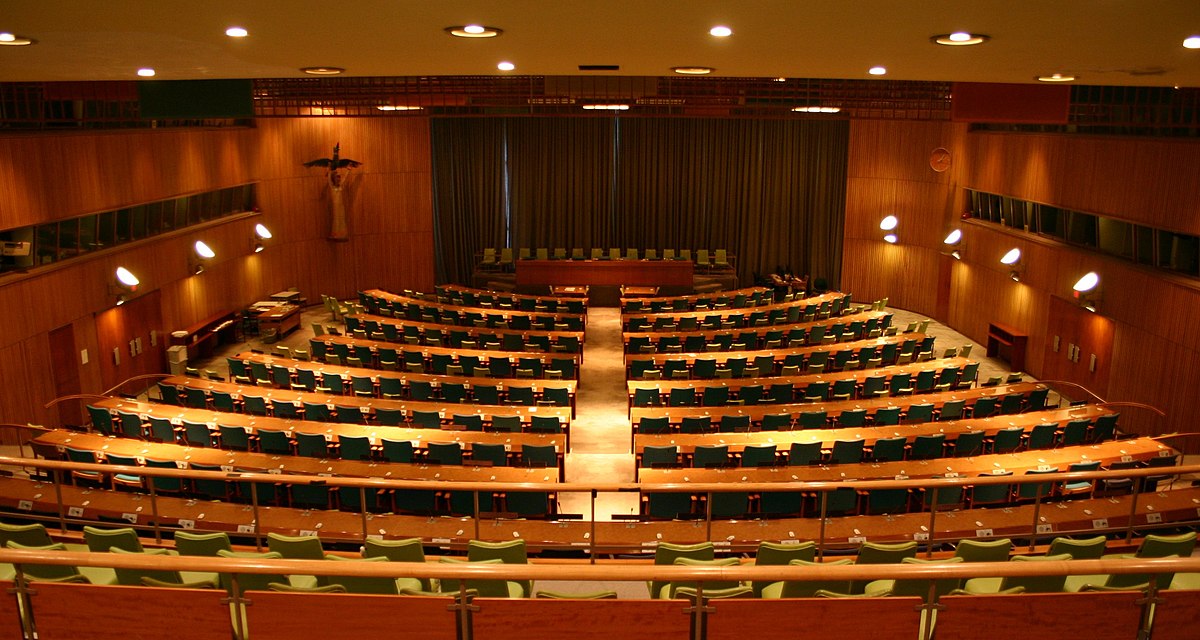 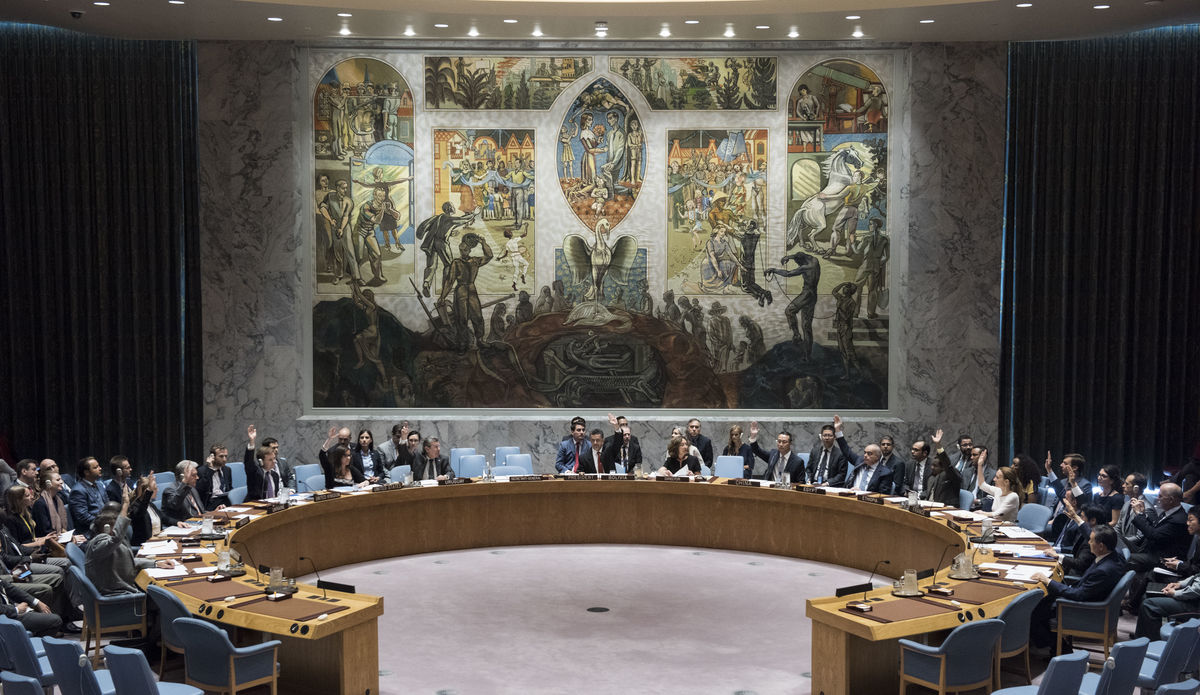 Organy ONZ
Zgromadzenie Ogólne
Rada Bezpieczeństwa
Rada Gospodarcza i Społeczna
Rada Powiernicza
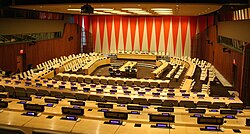 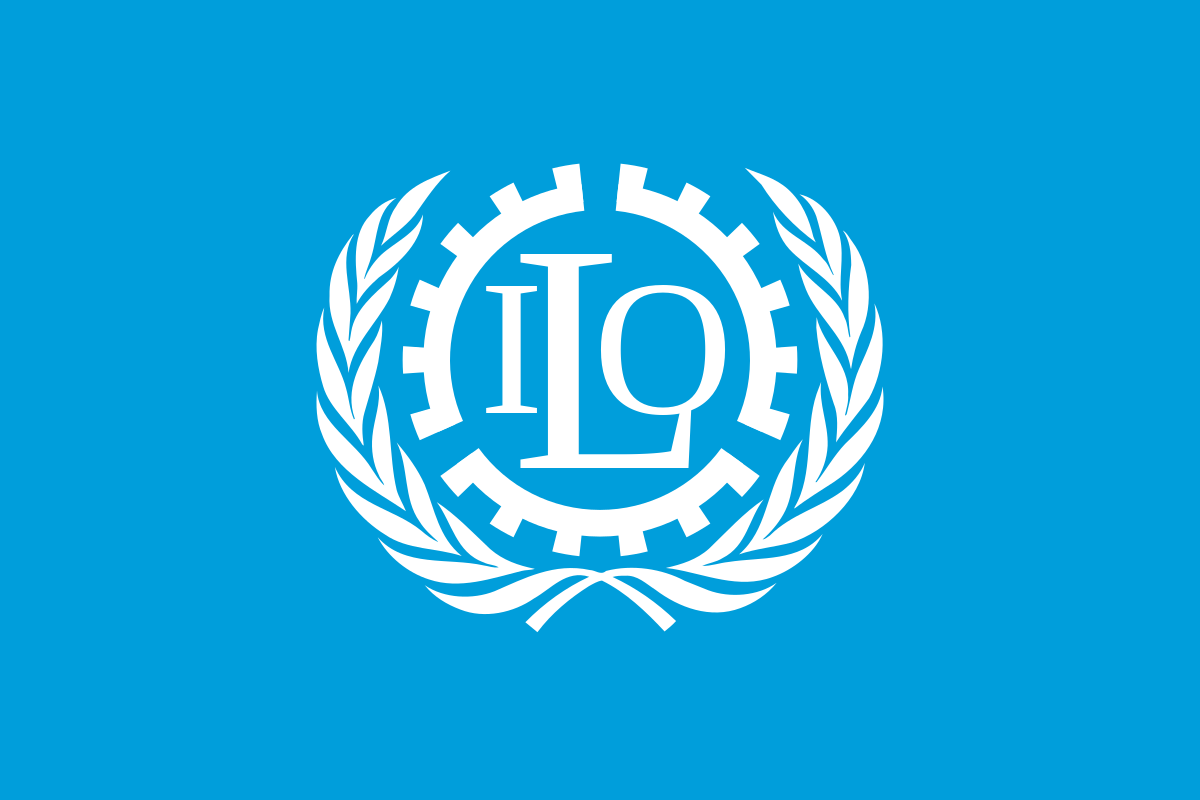 Co symbolizuje logo ILO
nieskończoność, kompletność, doskonałość. Koło symbolizuje również zmienność losu.
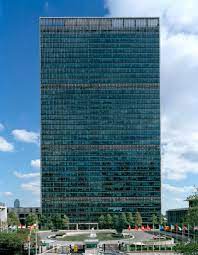 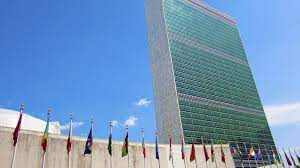 Gdzie znajduje się siedziba ONZ i kto nią zarządza
Główną siedzibą organizacji jest Nowy Jork i na czele Organizacji stoi Sekretarz Generalny, którą to funkcję od 1 stycznia 2017 r. pełni António Guterres.
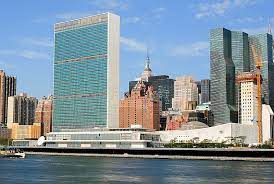 KONIEC
Dziękuje za uwagę.